2nd Trimester Project
This PPT gives examples of what is expected from your project.
It will be due the week we get back from vacation.
Do not forget to do your Greece unit in your NB as well.

The next 2 slides are the handout received in class.
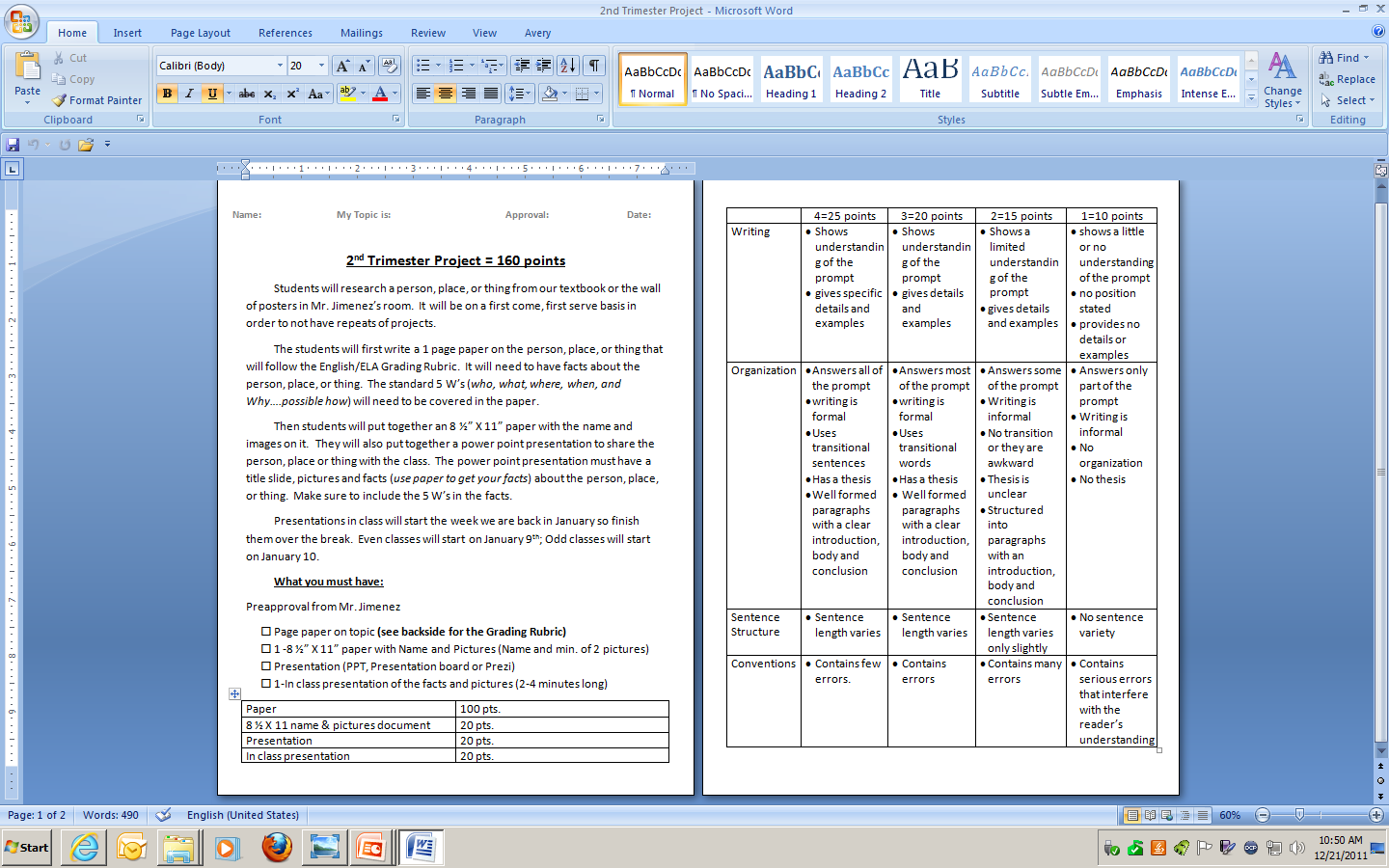 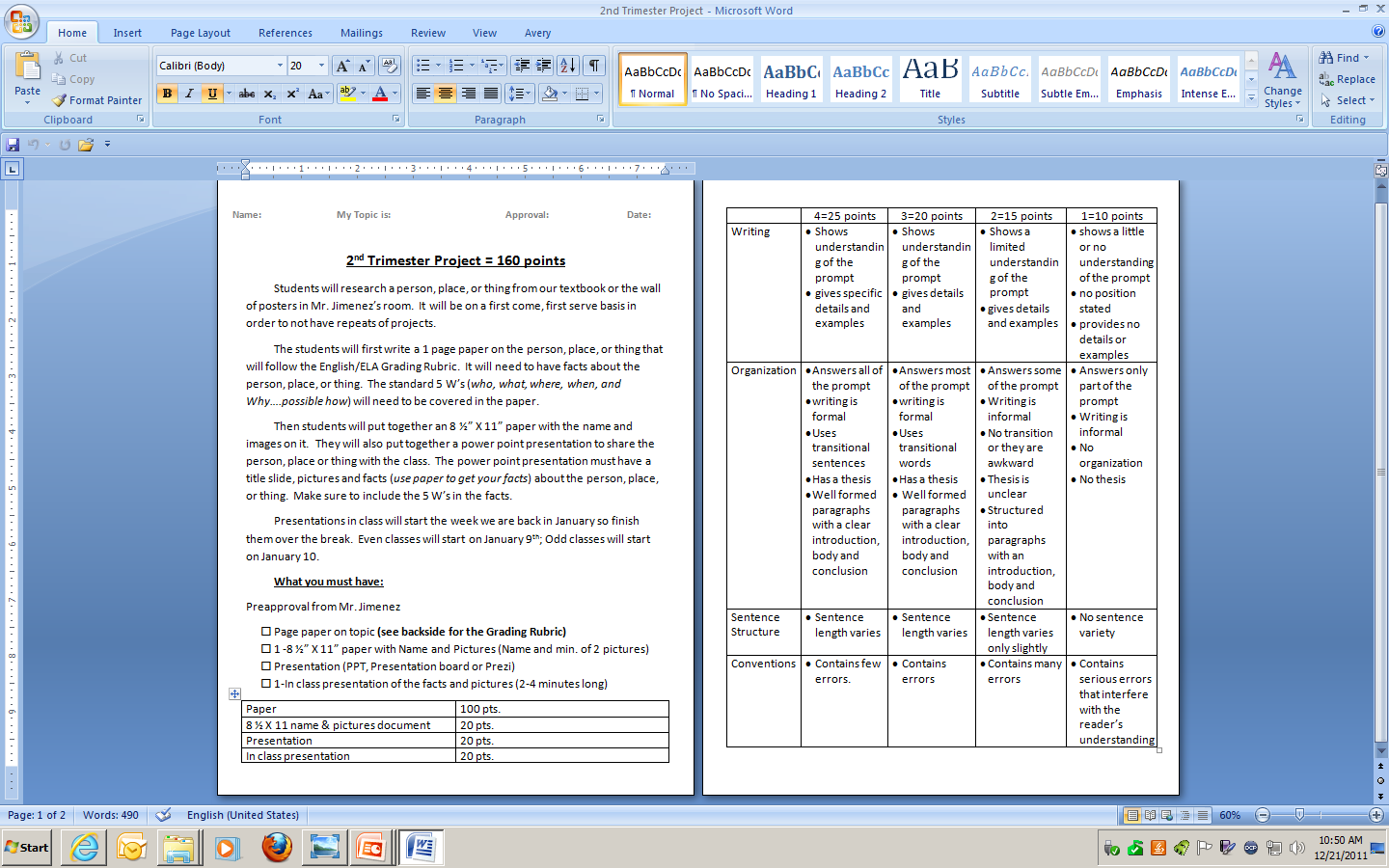 Examples of 2nd trimester work
8 ½ X 11 picture sheet 		20 pts.
(min. of 2 pictures)
1 pg. informational paper		100 pts.
Must have 5 W’s
Presentation project		    	20 pts.
Sky is the limit
Oral presentation (2-4 min.)	20 pts.

						160 pts.
Minimum of 2 pictures and the title
Example of 8 1/2X 11 picture sheet
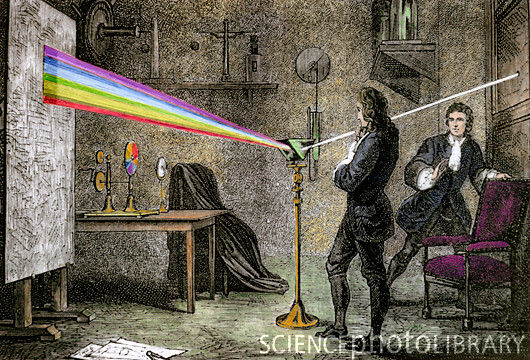 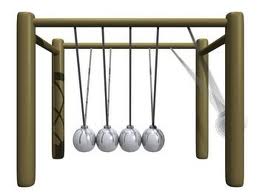 Sir Isaac Newton1642-1727
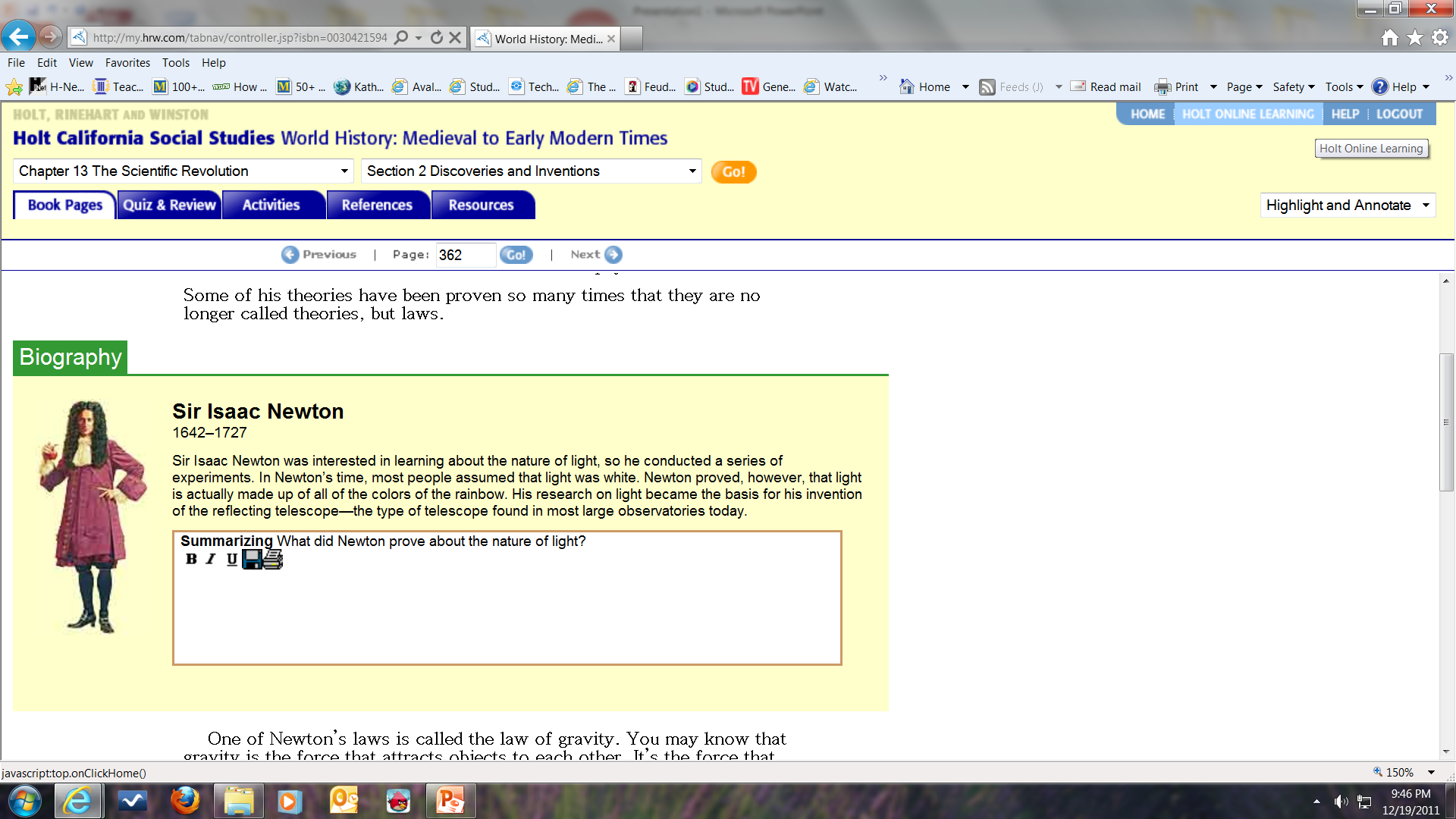 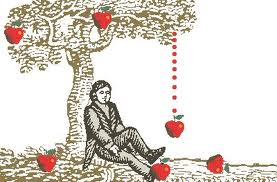 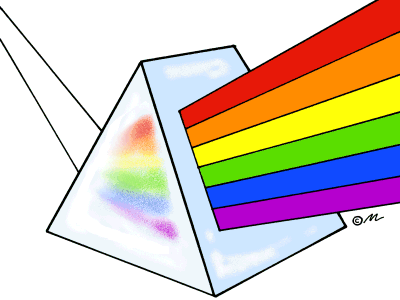 Examples of 2nd trimester work
8 ½ X 11 picture sheet		20 pts.
1 pg. informational paper		100 pts.
Presentation project		20 pts.
Oral presentation			20 pts.
						160 pts.
5 paragraph informational paper
Example of 1 pg. paper
Informational Paper-100 pts.
Inform me of 5 W’s, possible how
1 pg. paper
Introduction
Main body
Conclusion
Support with facts
Transitional words
No errors
Name
Date
Per.
Title

        Paragraph 1-Introduction-------3-5 sentences----------------------------------------------------------------------------------------------------------------------------------------------------------------
        Paragraph 2-Main body 1------- 3-5 sentences- ---------------------------------------------------------------------------------------------------------------------------------------------------------------
       Paragraph 3-Main body 1---------3-5 sentences- -------------------------------------------------------------------------------------------------------------------------------------------------------------
      Paragraph 4-Main body 1-----------3-5 sentences- -----------------------------------------------------------------------------------------------------------------------------------------------------------
      Paragraph 5-Conclusion------------ 3-5 sentences- -------------------------------------------------------------------------------------------------------------------------------------------------------------
Examples of 2nd trimester work
8 ½ X 11 picture sheet		20 pts.
1 pg. informational paper		100 pts.
Presentation project		20 pts.
Oral presentation			20 pts.
						160 pts.
Sky is the limit
Example of presentation
Poster
Board
8 ½ X 11 Picture Sheet
Picture
Name / Title
Bullet Facts
Picture
Picture
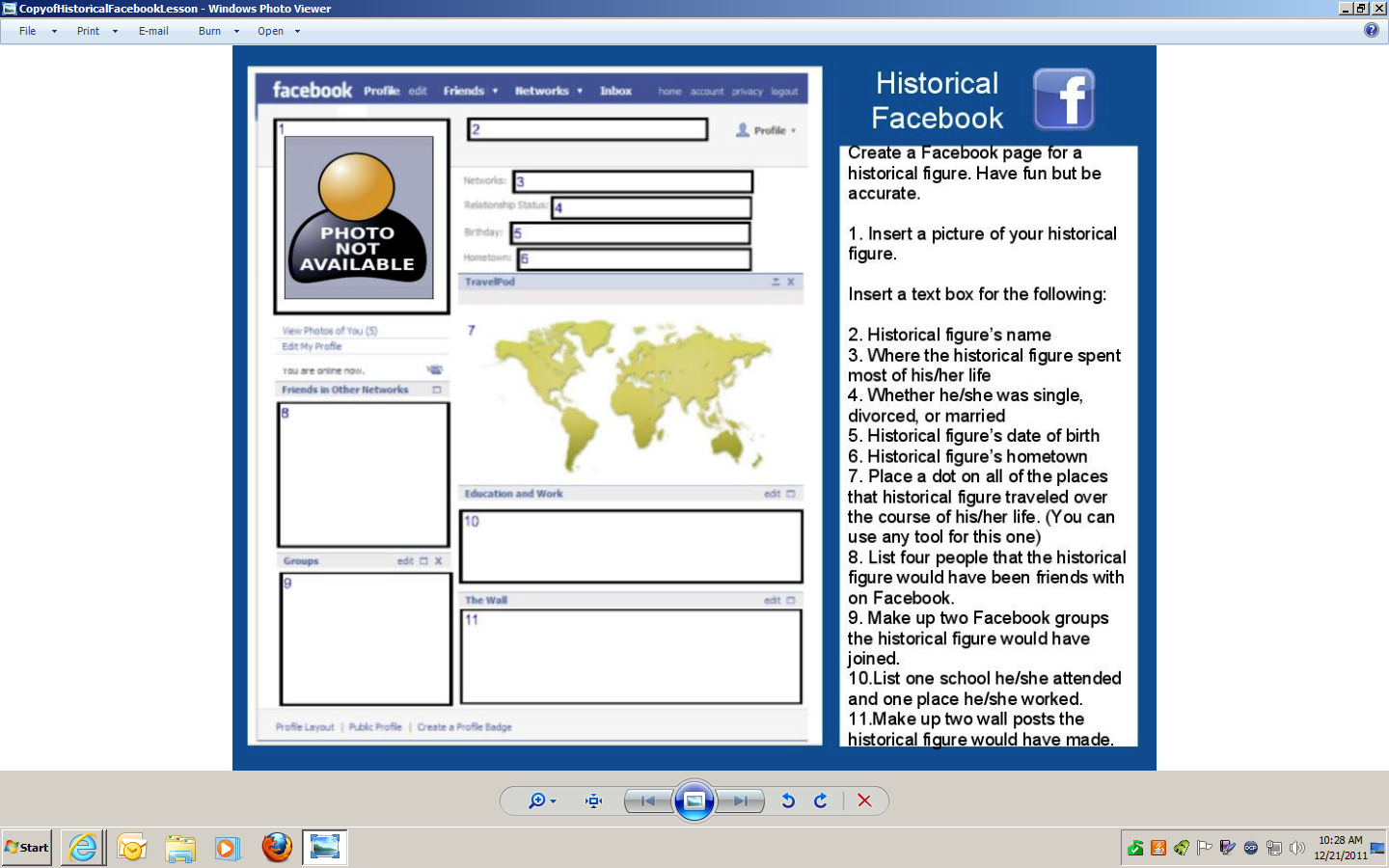 Other forms
Video
Songs
Tri-fold poster board


Sky is the limit
Examples of 2nd trimester work
8 ½ X 11 picture sheet		20 pts.
1 pg. informational paper		100 pts.
Presentation project		20 pts.
Oral presentation			20 pts.
						160 pts.
2-4 minutes
Example of oral presentation to class using a Power Point.
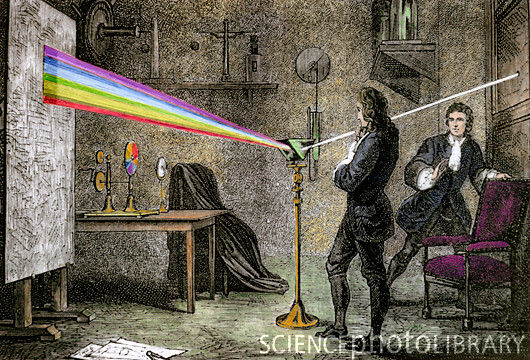 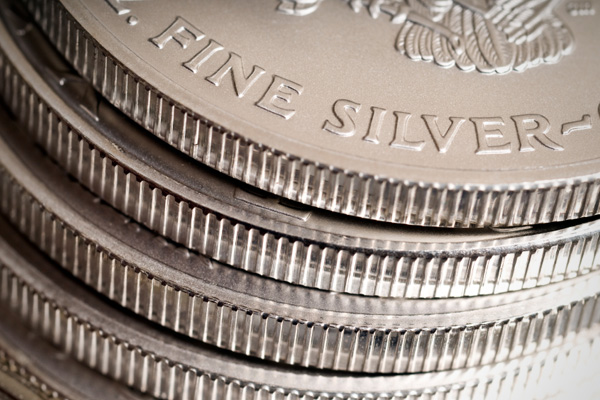 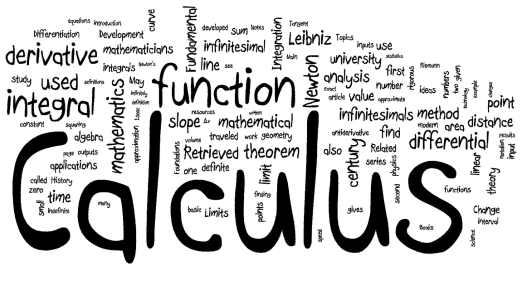 Sir Isaac Newton
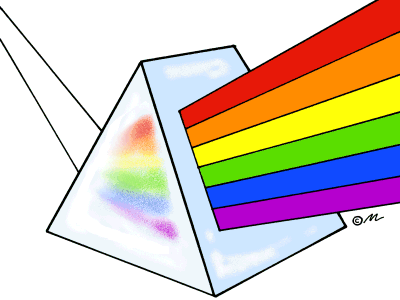 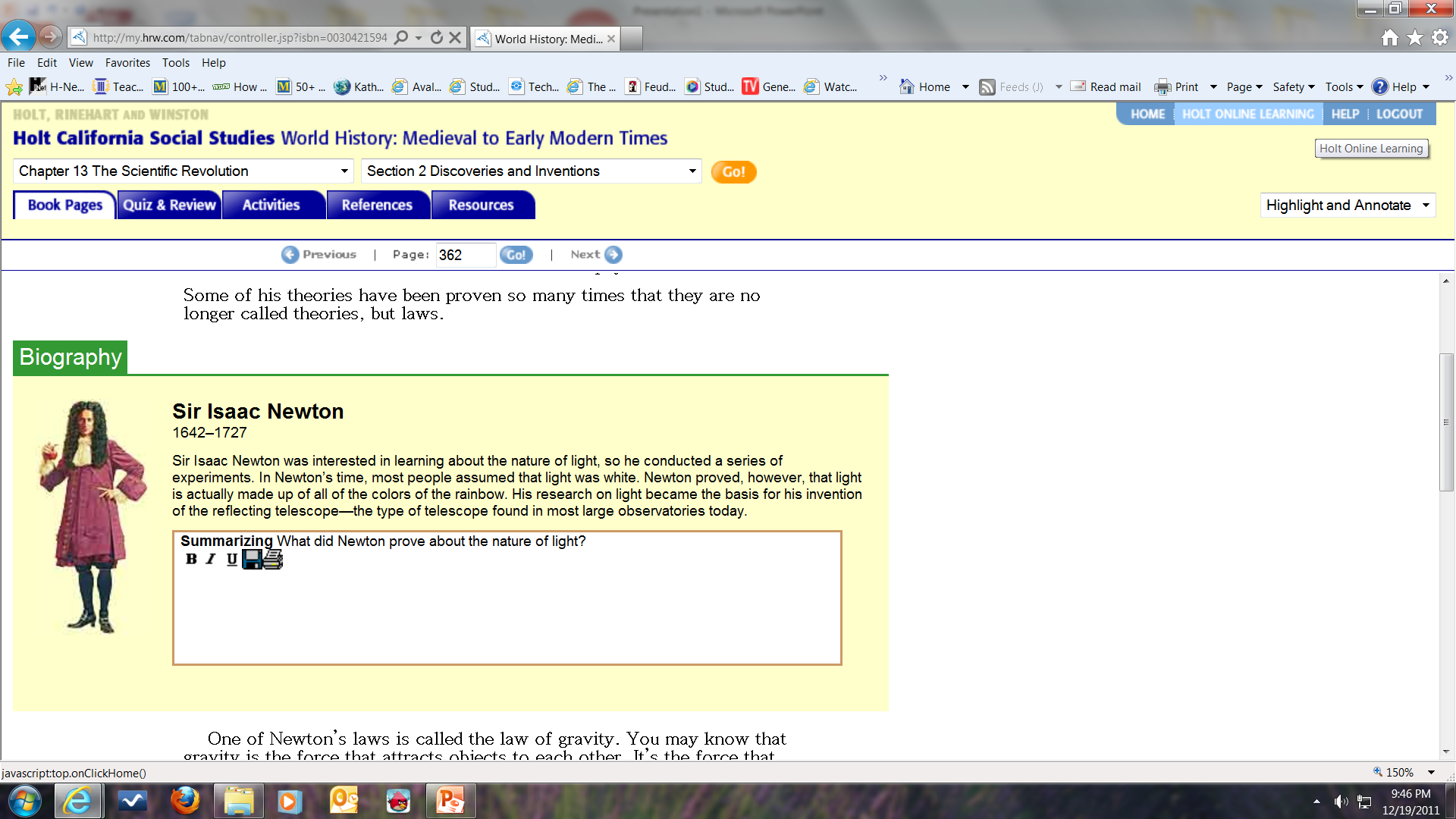 By Mr. Jimenez
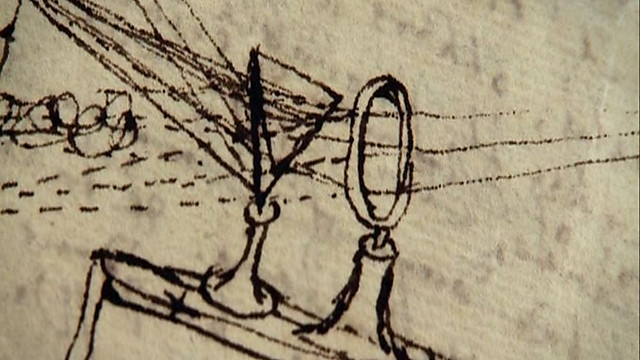 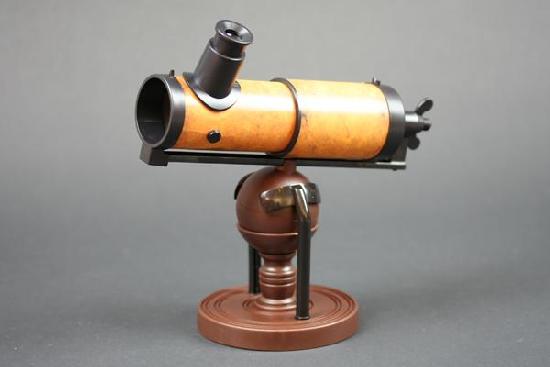 1642-1727
The high point of the Scientific Revolution was marked by the publication of a remarkable book. This book, published in 1687, was Principia Mathematica.
Came up with the Laws of Motion
An object at rest will remain at rest unless acted on by an unbalanced force. 
Acceleration is produced when a force acts on a mass.
For every action there is an equal and opposite re-action. 

Created Calculus (study of change)
Put ridges on coins to stop counterfeiters
Was an alchemist (base metals into noble)
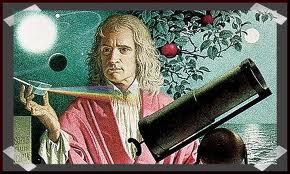 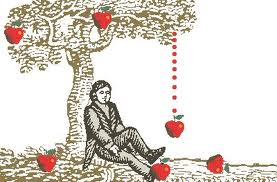 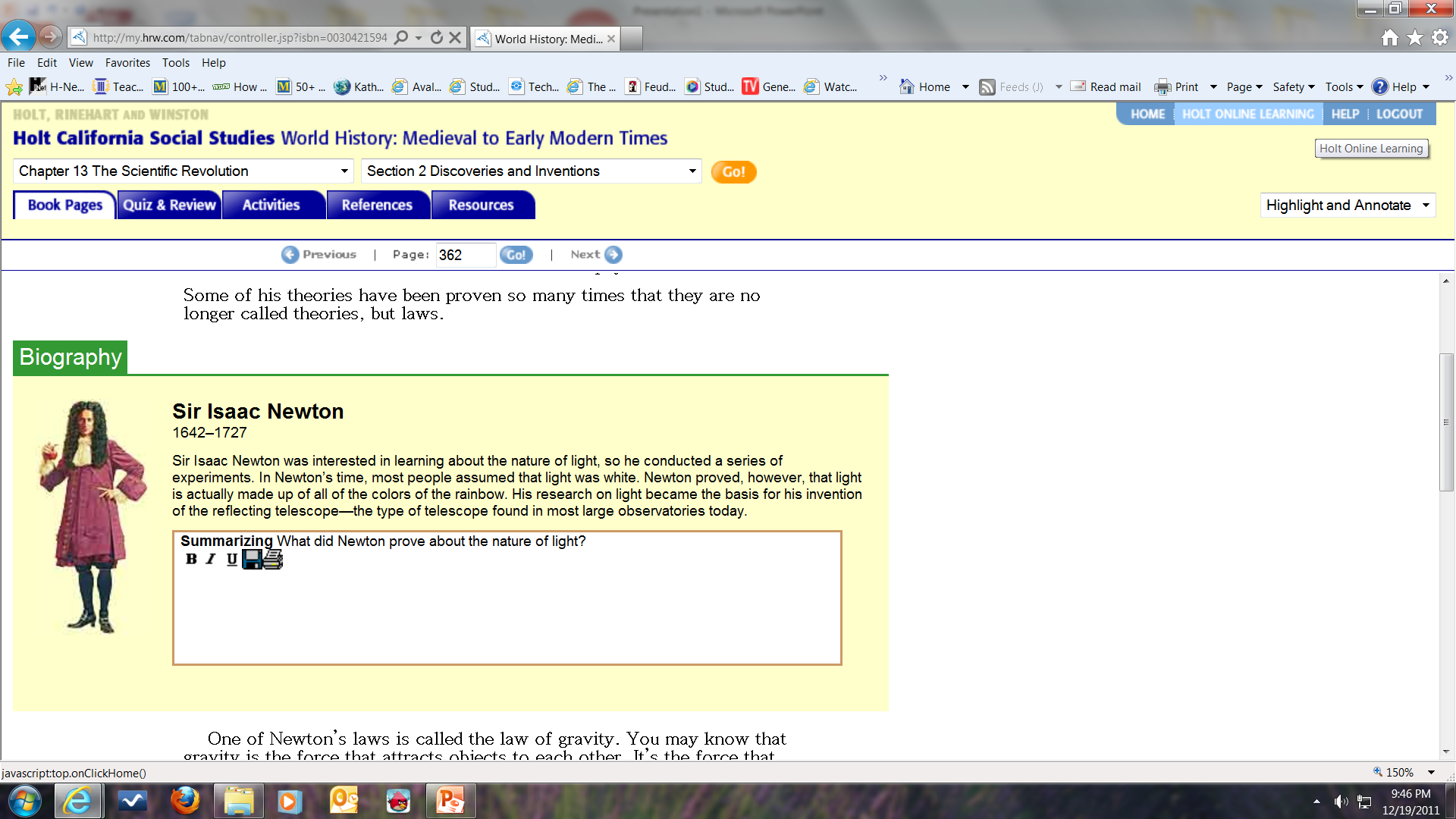 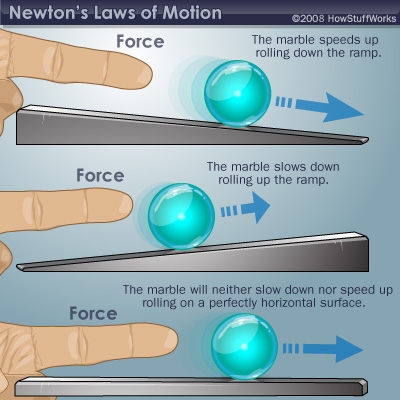 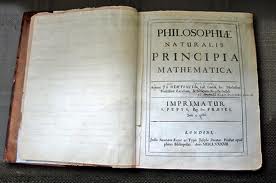 Light
Sir Isaac Newton was interested in learning about the nature of light, so he conducted a series of experiments
Newton proved, however, that light is actually made up of all of the colors of the rainbow.
His research on light became the basis for his invention of the reflecting telescope—the type of telescope found in most large observatories today.
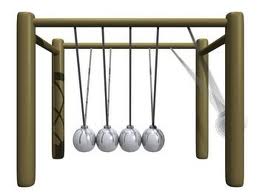 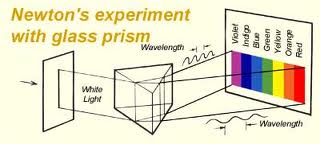 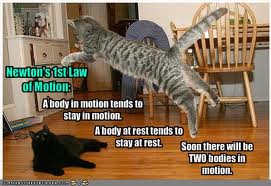 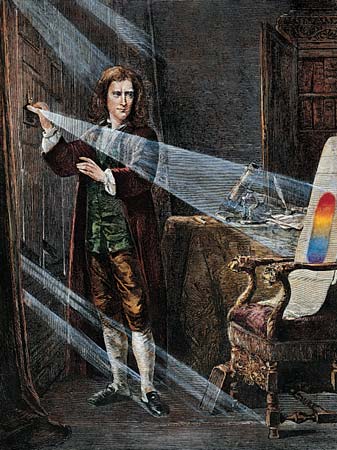 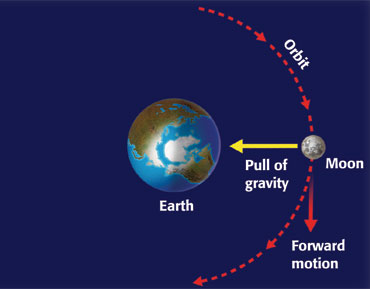 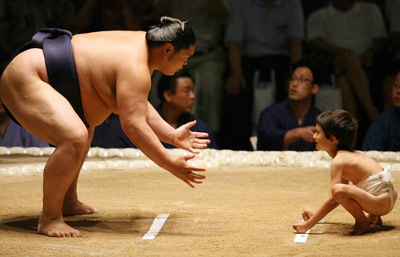 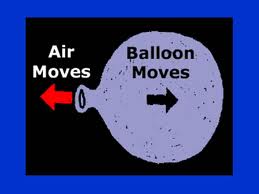 The End